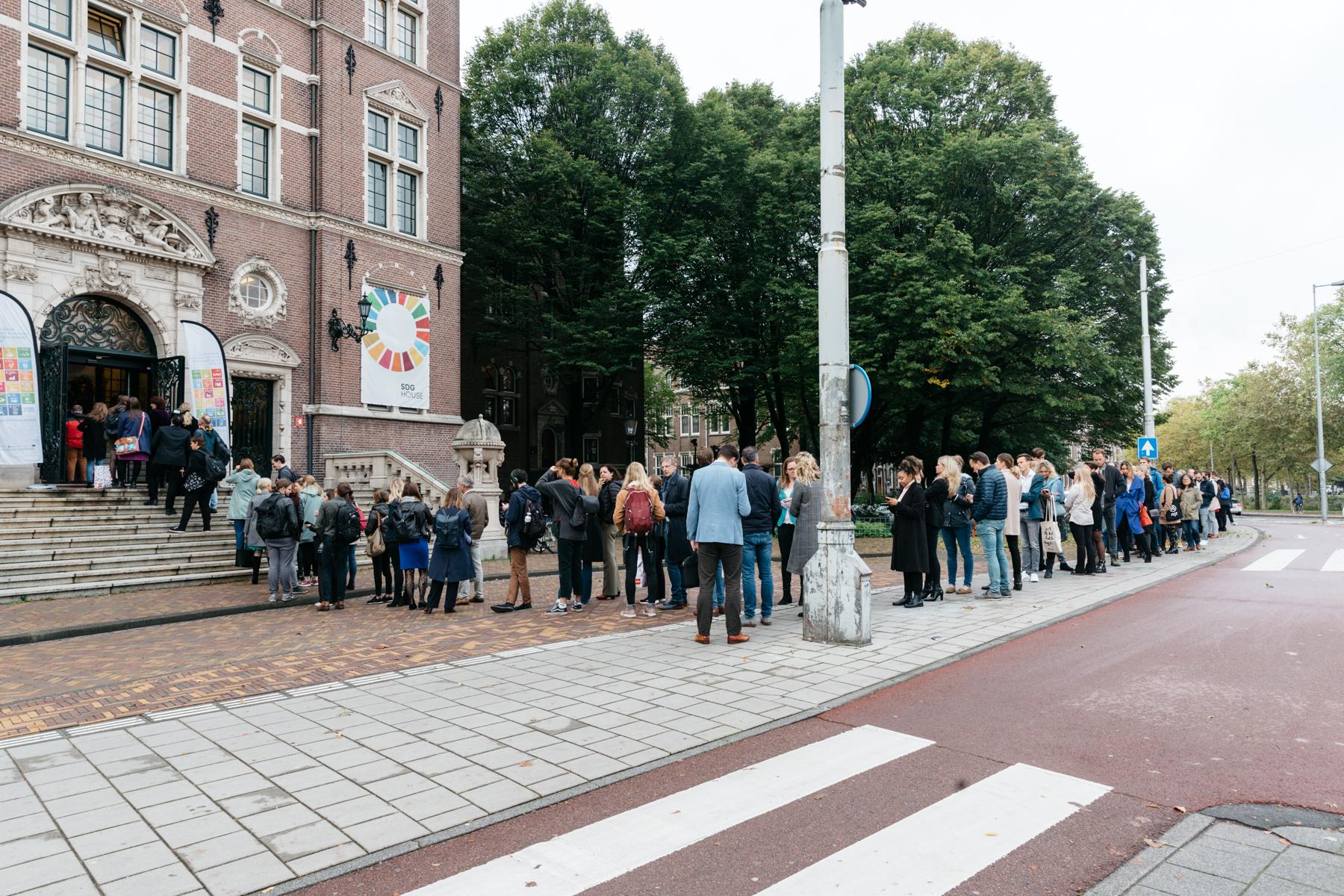 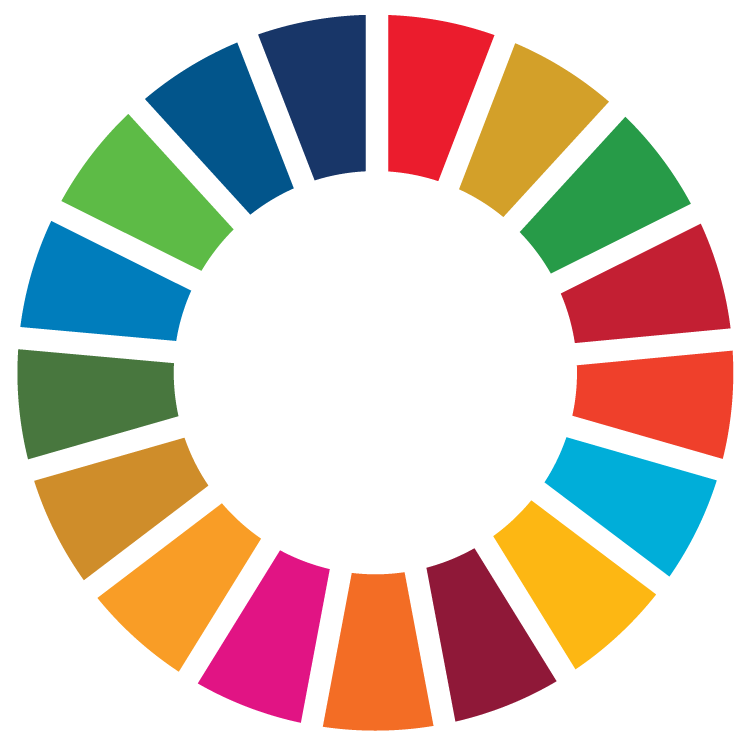 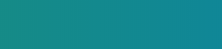 SDG Nederland
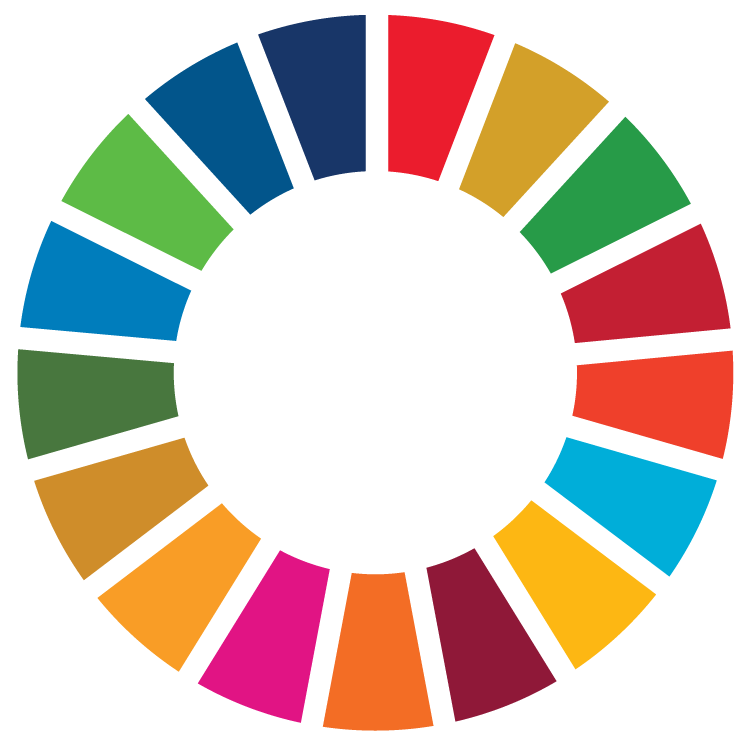 Wat zijn de SDG’s?
Hoe kwamen ze er? 
Wat doet Nederland? 
Wat doet SDG Nederland?
SDG Nederland
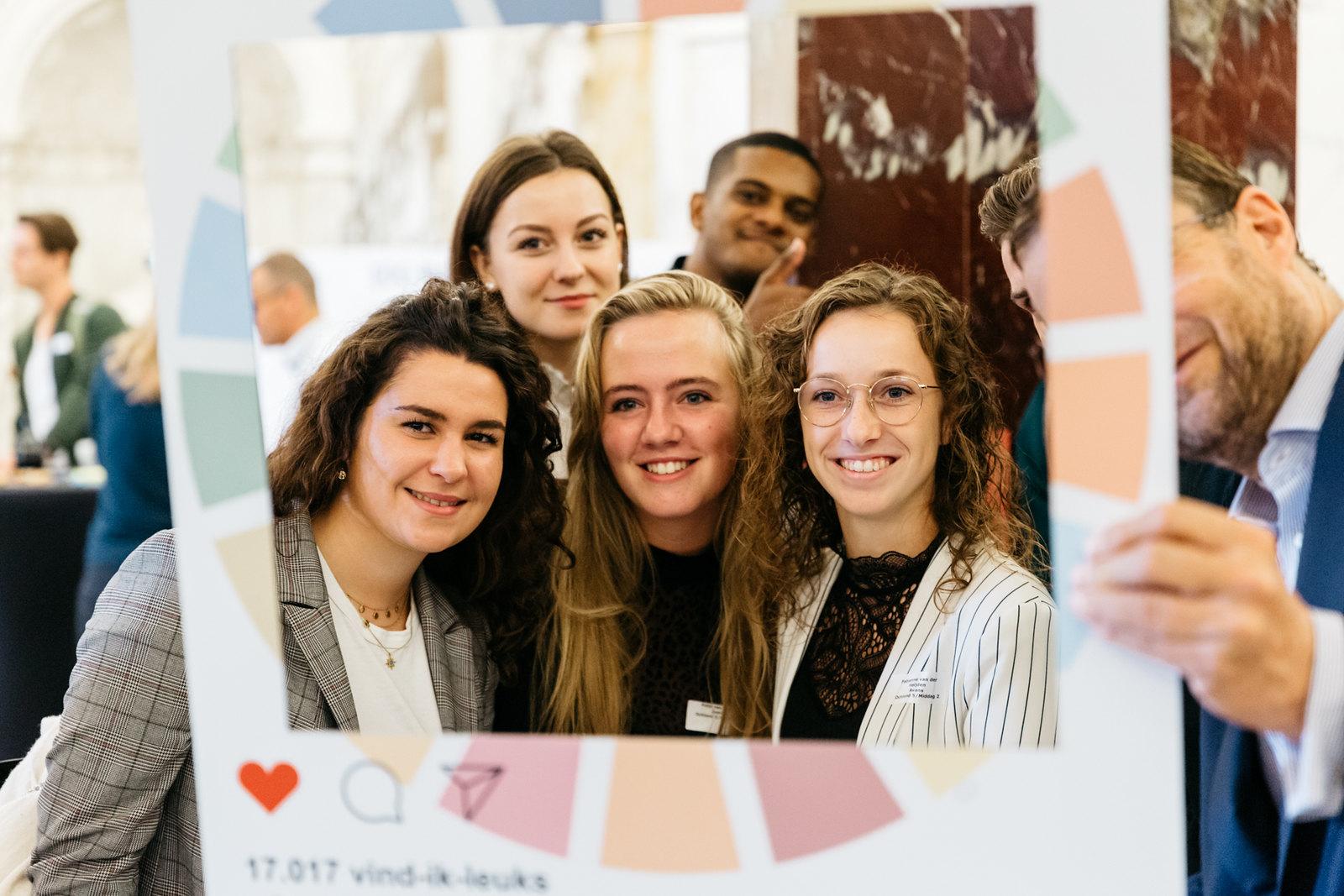 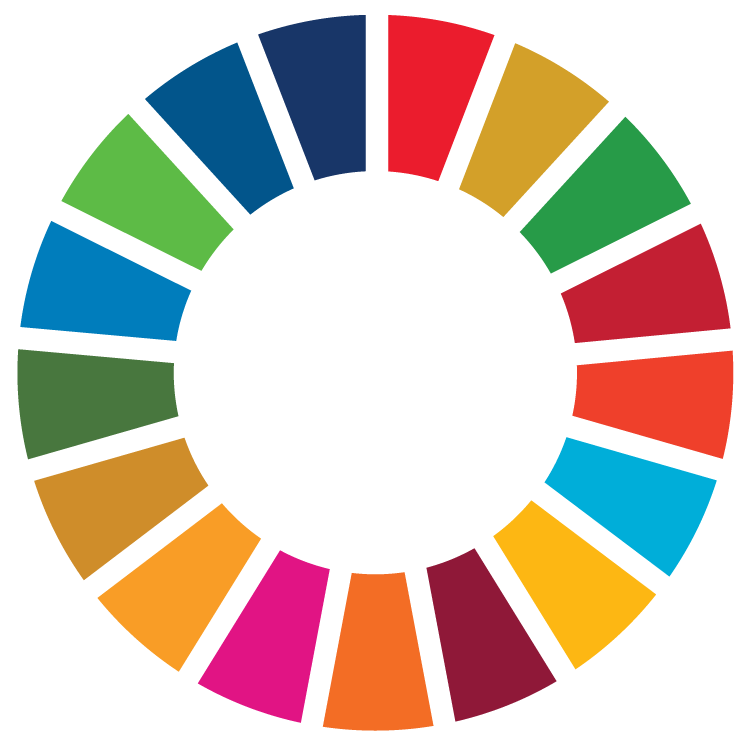 SDG's
Sustainable Development Goals
Duurzame Ontwikkelingsdoelen

17 doelen om van de wereld een betere plek te maken in 2030. De SDG’s zijn bepaald door de VN, maar kwamen er voor en door iedereen.   

De SDG’s lopen nog tot 2030. Ze zijn een mondiaal kompas voor uitdagingen als armoede, onderwijs en de klimaatcrisis. 

Achter de 17 doelen zitten 169 targets.              Die maken ze nog concreter.
SDG Nederland
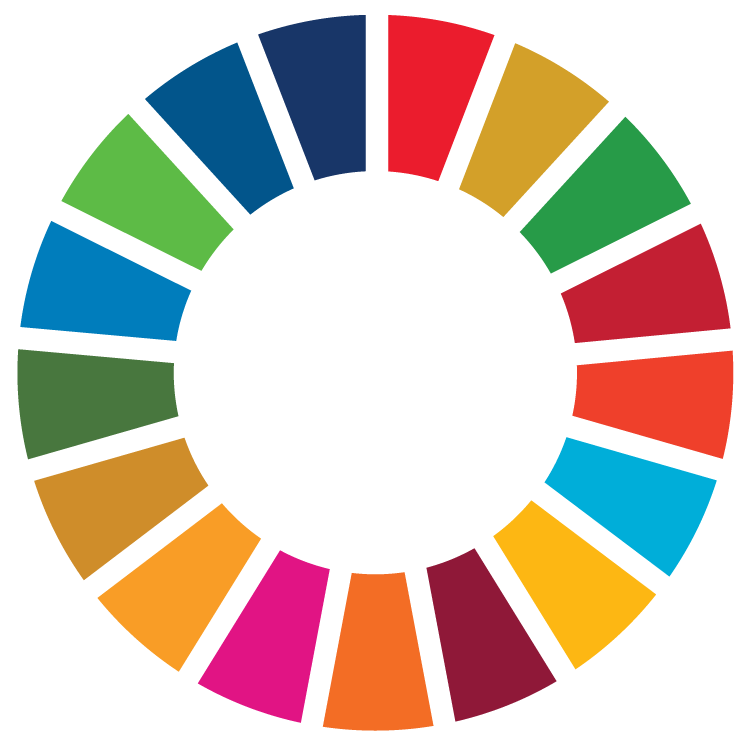 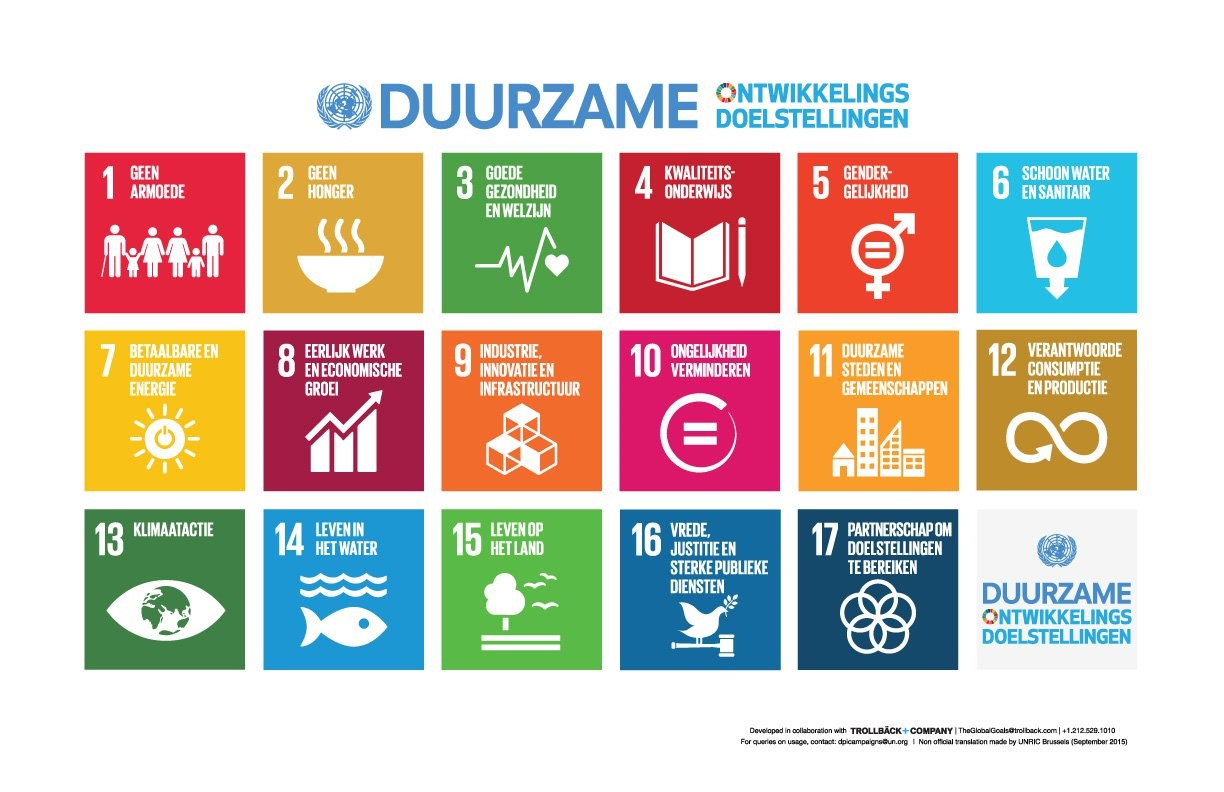 SDG Nederland
De SDG’s zijn de opvolgers van de Milleniumdoelstellingen (2000 - 2015)

Die doelstellingen (MDG’s) boekten verschillende successen:

Armoede -50 %
Kindersterfte -50 %
Drinkwater voor 2,3 miljoen mensen
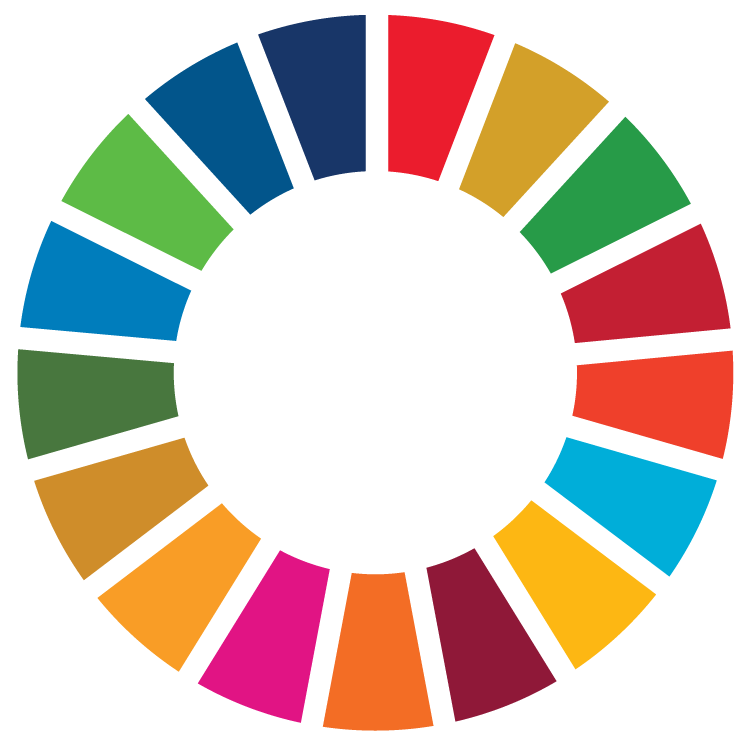 SDG Nederland
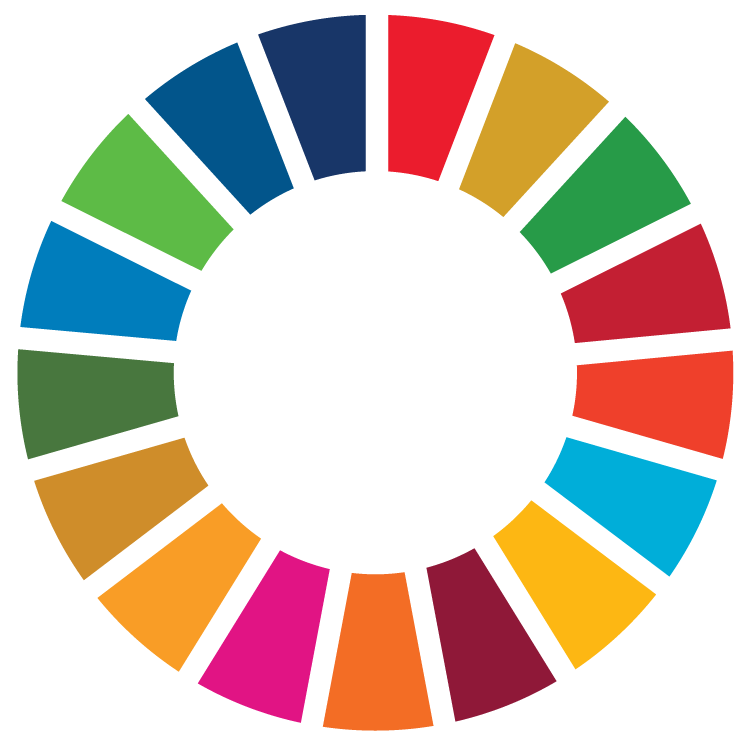 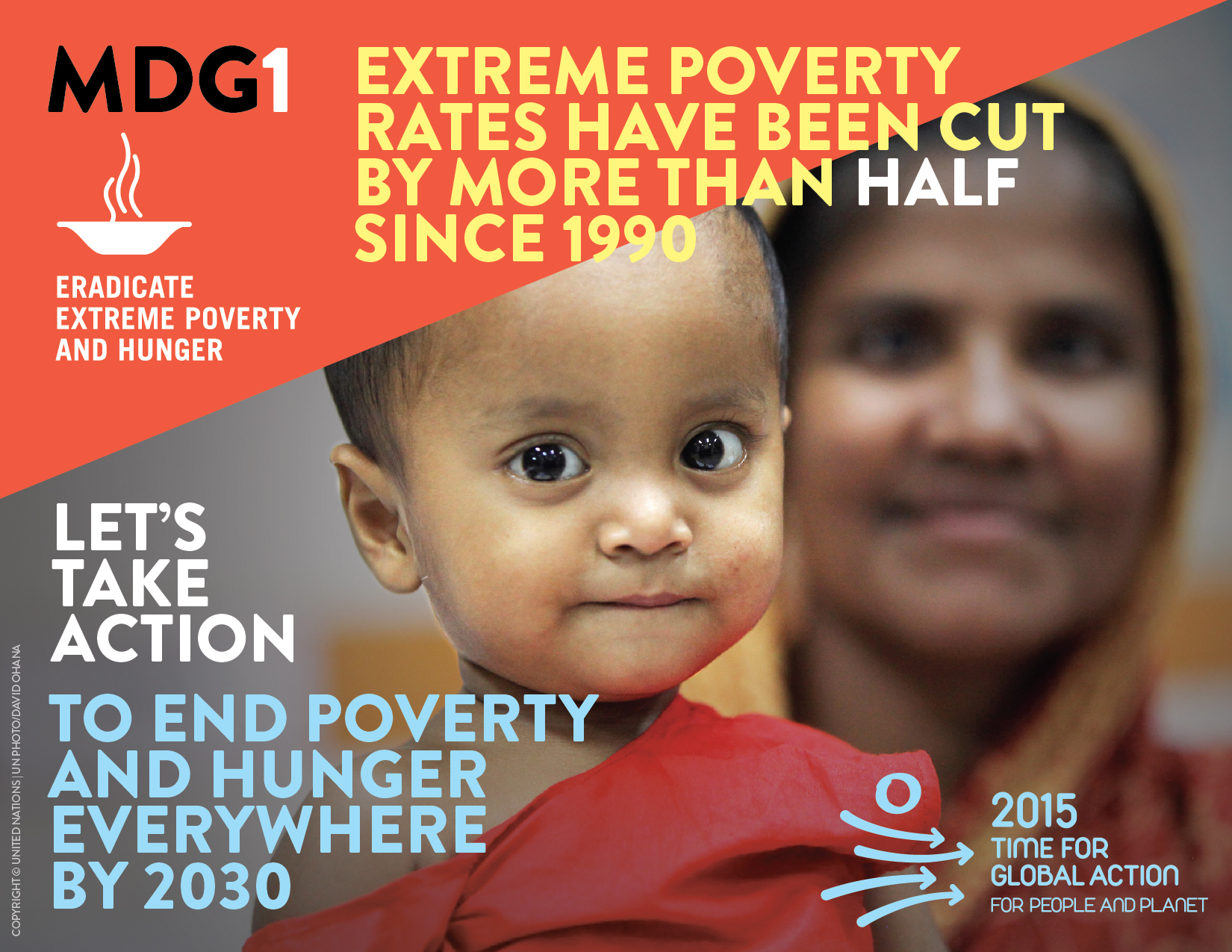 SDG Nederland
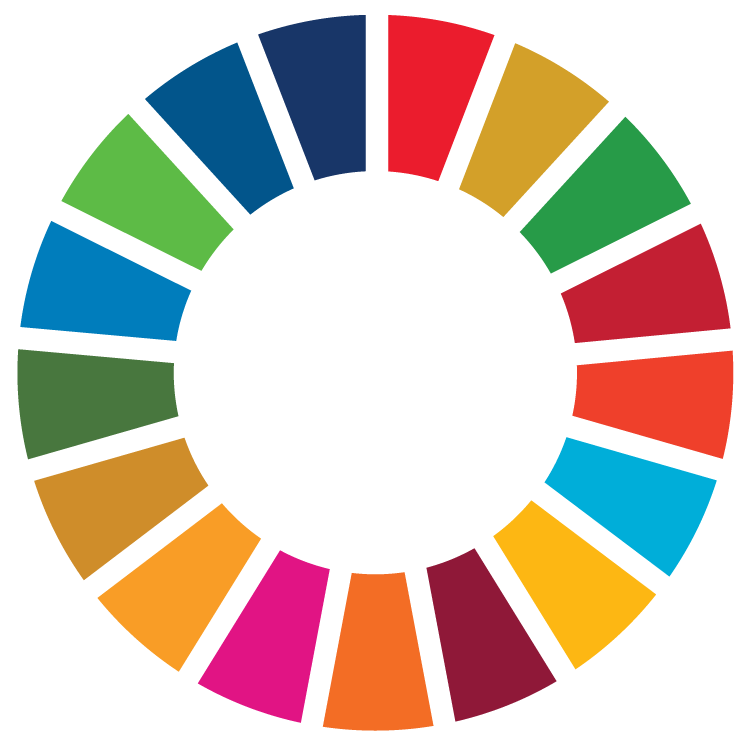 Op andere vlakken konden de Millenniumdoelstellingen de verwachtingen niet inlossen:

Gendergelijkheid
Bescherming van het milieu
Werkloosheid
Gezondheid van moeders
SDG Nederland
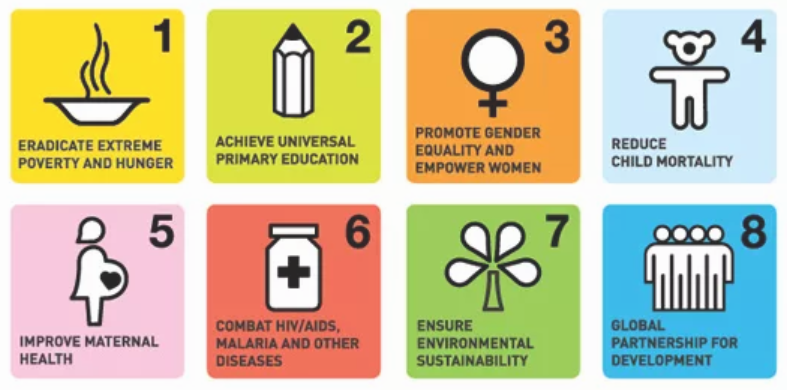 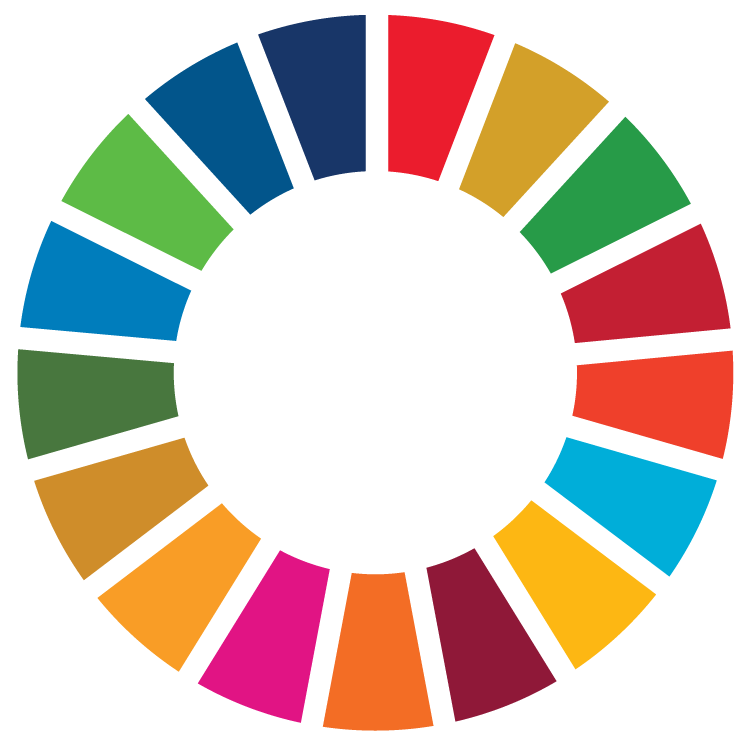 Millenniumdoelstellingen versus 
Duurzame ontwikkelingsdoelen? 

SDG’s gelden voor iedereen
dus niet alleen voor ontwikkelingslanden

We pakken de SDG’s samen aan
dus niet alleen de overheden

We gaan verder dan de MDG’s
met meer en meer ambitieuze doelen
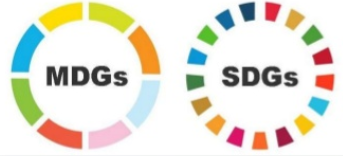 SDG Nederland
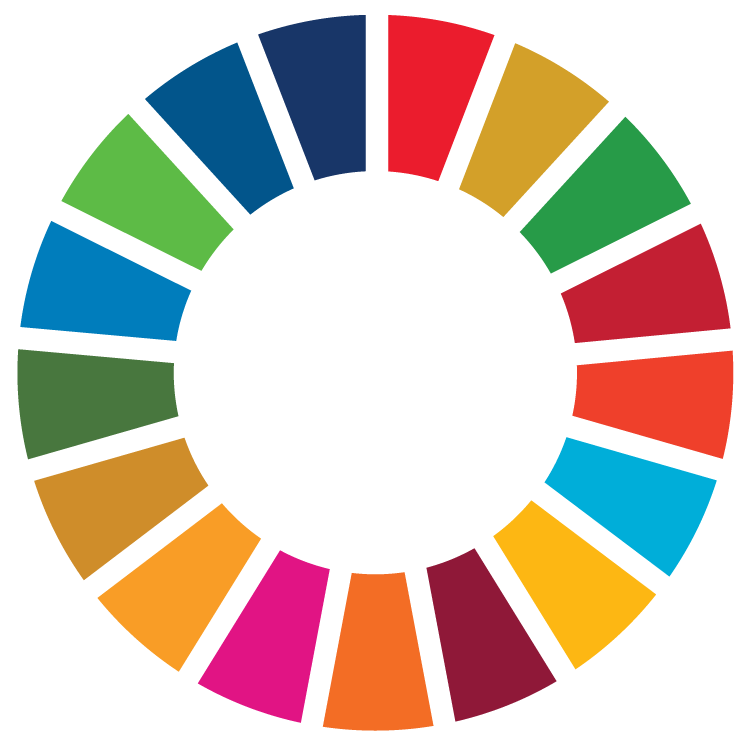 In 2020 zullen de SDG’s 5 jaar van kracht zijn. 
Hoe staat het op wereldwijd niveau?
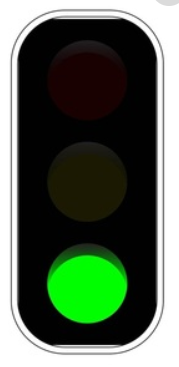 Het gaat beter met:
extreme armoede
kindersterfte
ziektes
werkgelegenheid
beschermde wateren
SDG Nederland
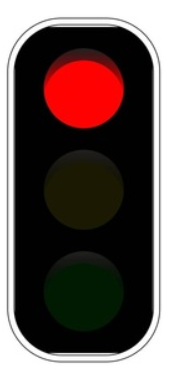 Het gaat minder goed met:
honger
biodiversiteit
afval en vervuiling
klimaatopwarming
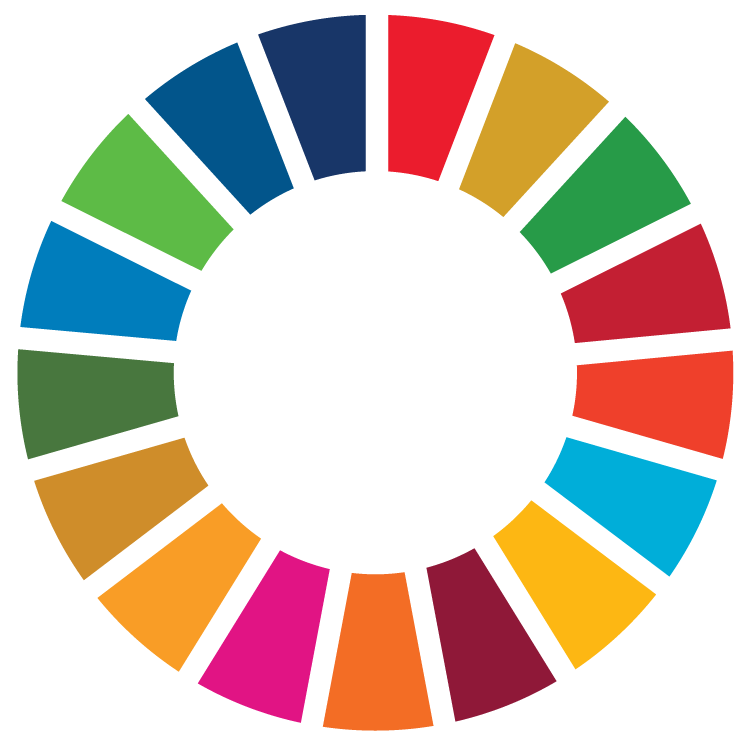 Hoe doet Nederland het met de SDG’s?

» Goed op sommige vlakken…  (in vergelijking met EU landen)
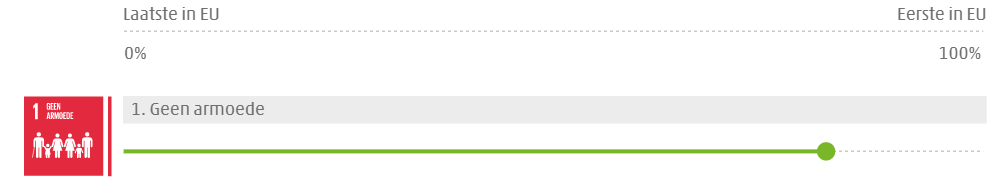 SDG Nederland
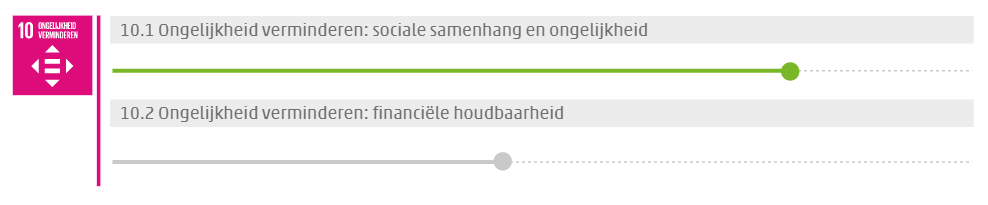 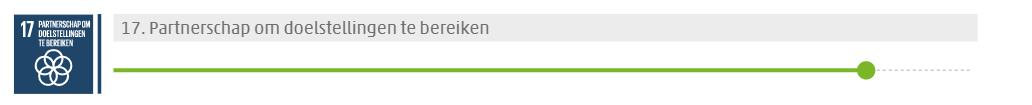 *Monitor Brede Welvaart & SDG’s 2019 (CBS)
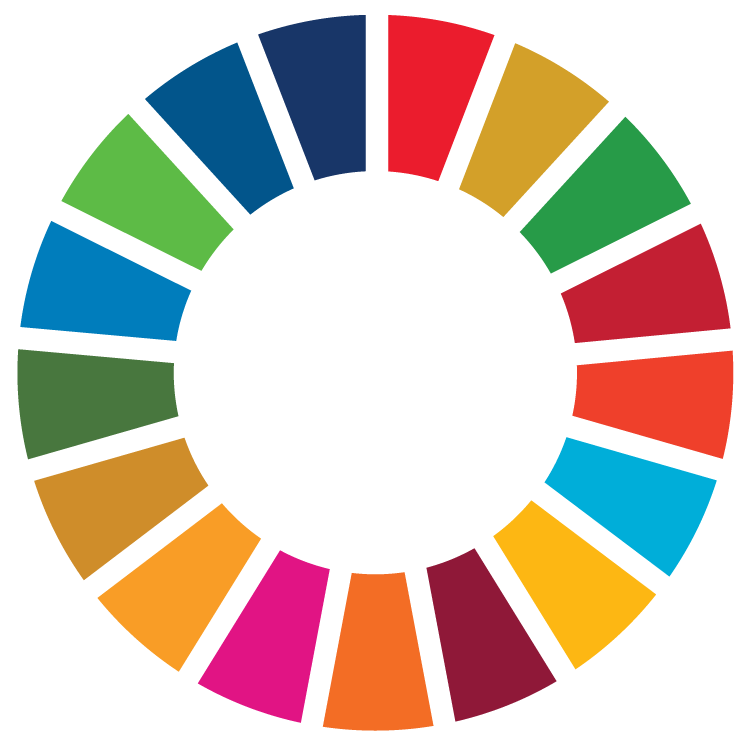 » Veel minder goed op andere vlakken…
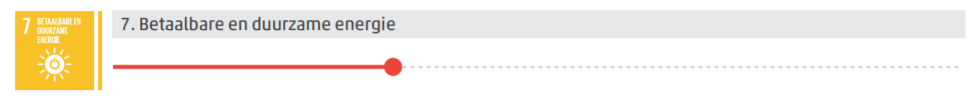 SDG Nederland
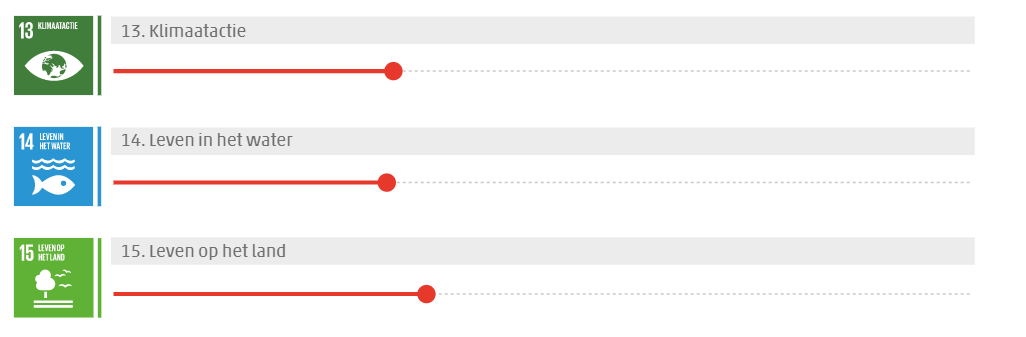 *Monitor Brede Welvaart & SDG’s 2019 (CBS)
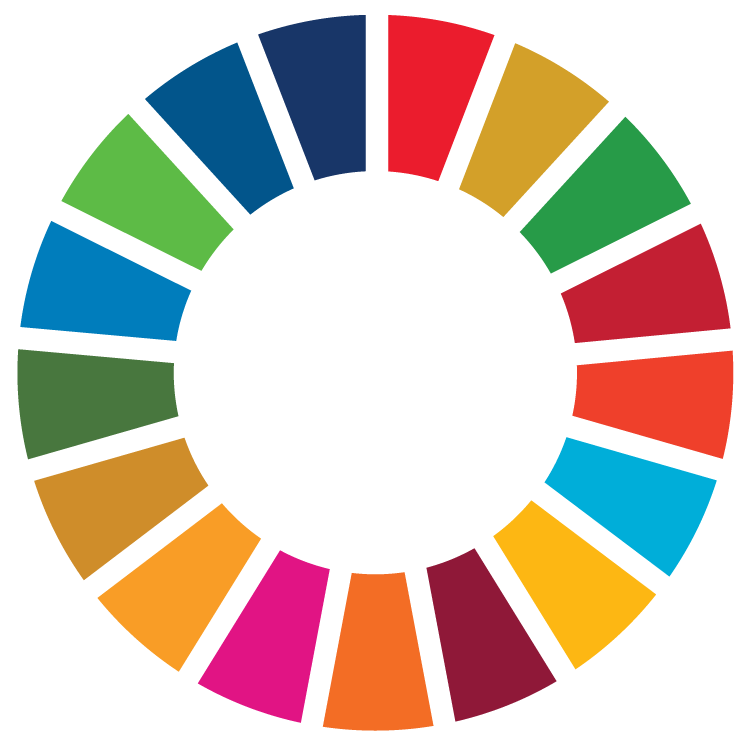 SDG Nederland (voorheen SDG Charter)
=
Het netwerk van 550 organisaties in Nederland die samen aan de doelen werken.

Opgericht in 2013, op initiatief van DSM, TruePrice en Worldconnectors.

Het netwerk wordt gefaciliteerd door het SDG Nederland bureau, bestaande uit zes werknemers.
Kantoor in het Tropeninstituut KIT (Amsterdam).
SDG Nederland
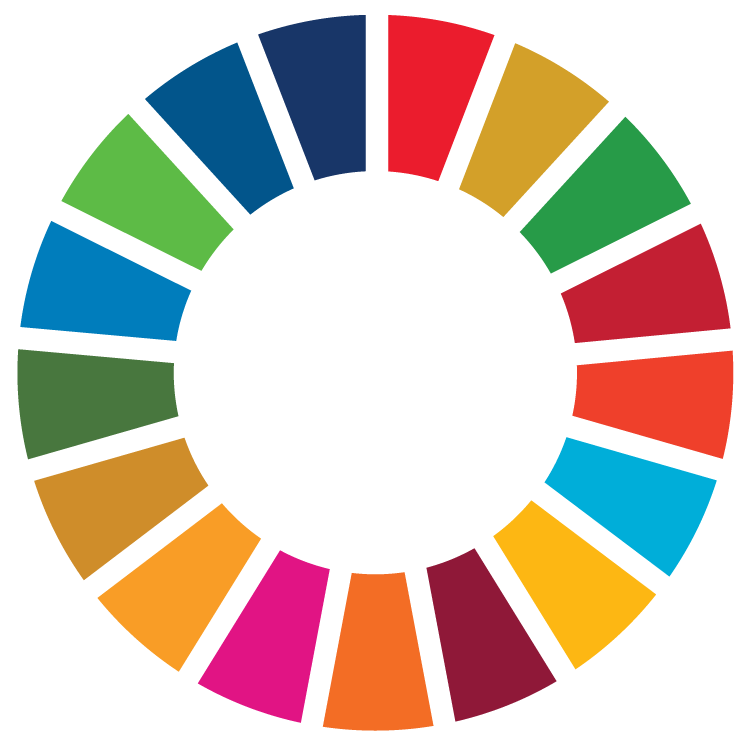 - Missie SDG Nederland - 

1. Professioneel netwerk

Faciliteren van samenwerking en synergie rond SDG’s
Online via de SDG community
Offline via events, SDG Allianties en coalities gericht op impact meten, communicatie en financiering
SDG Nederland
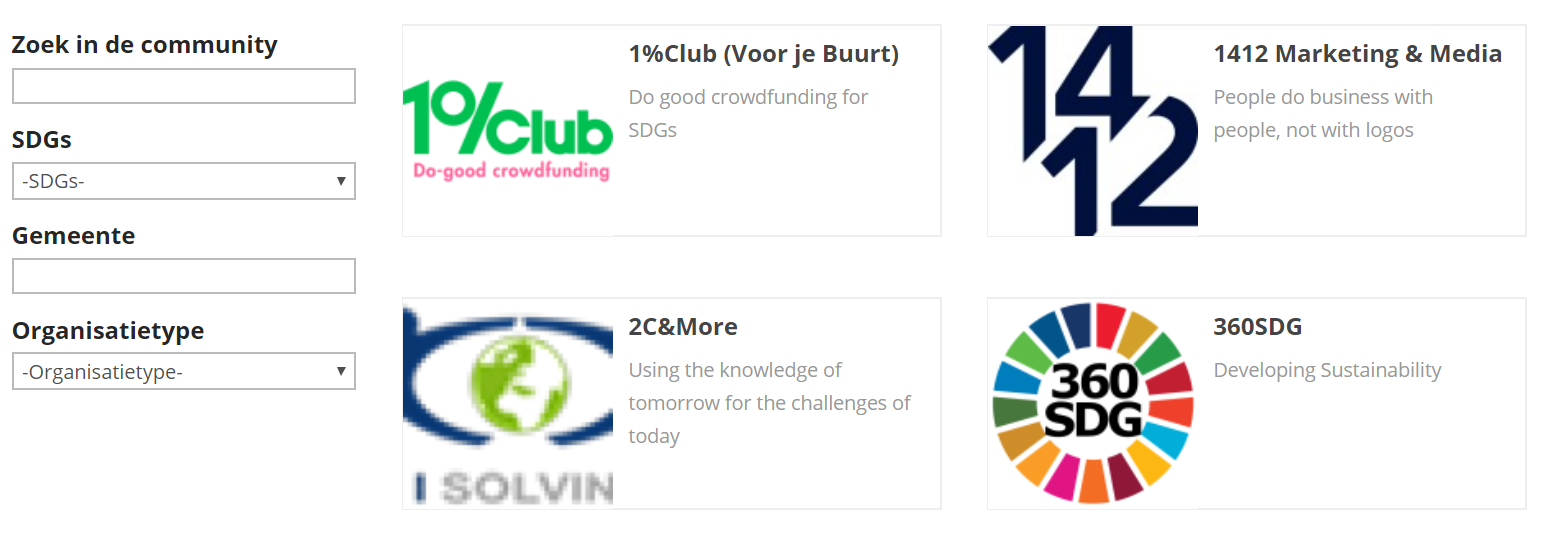 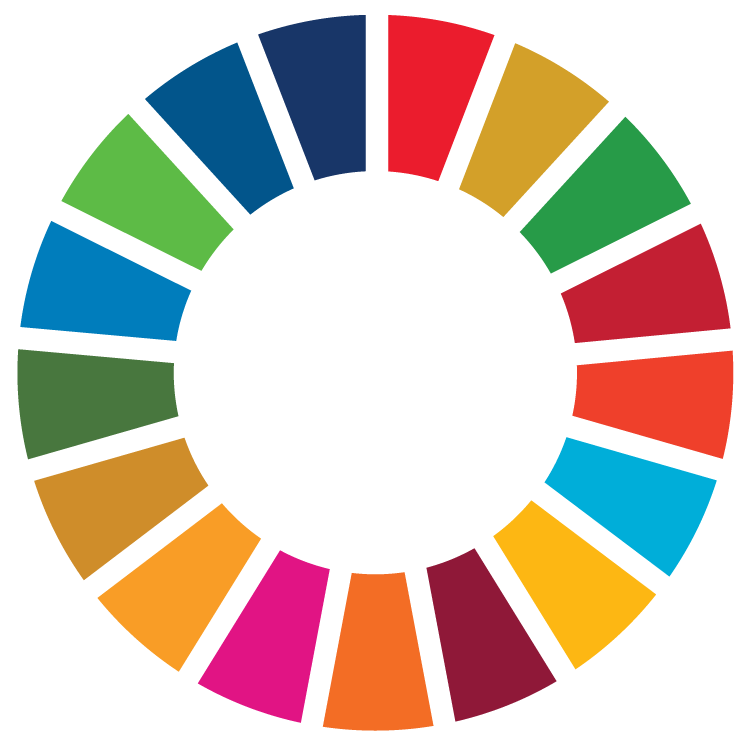 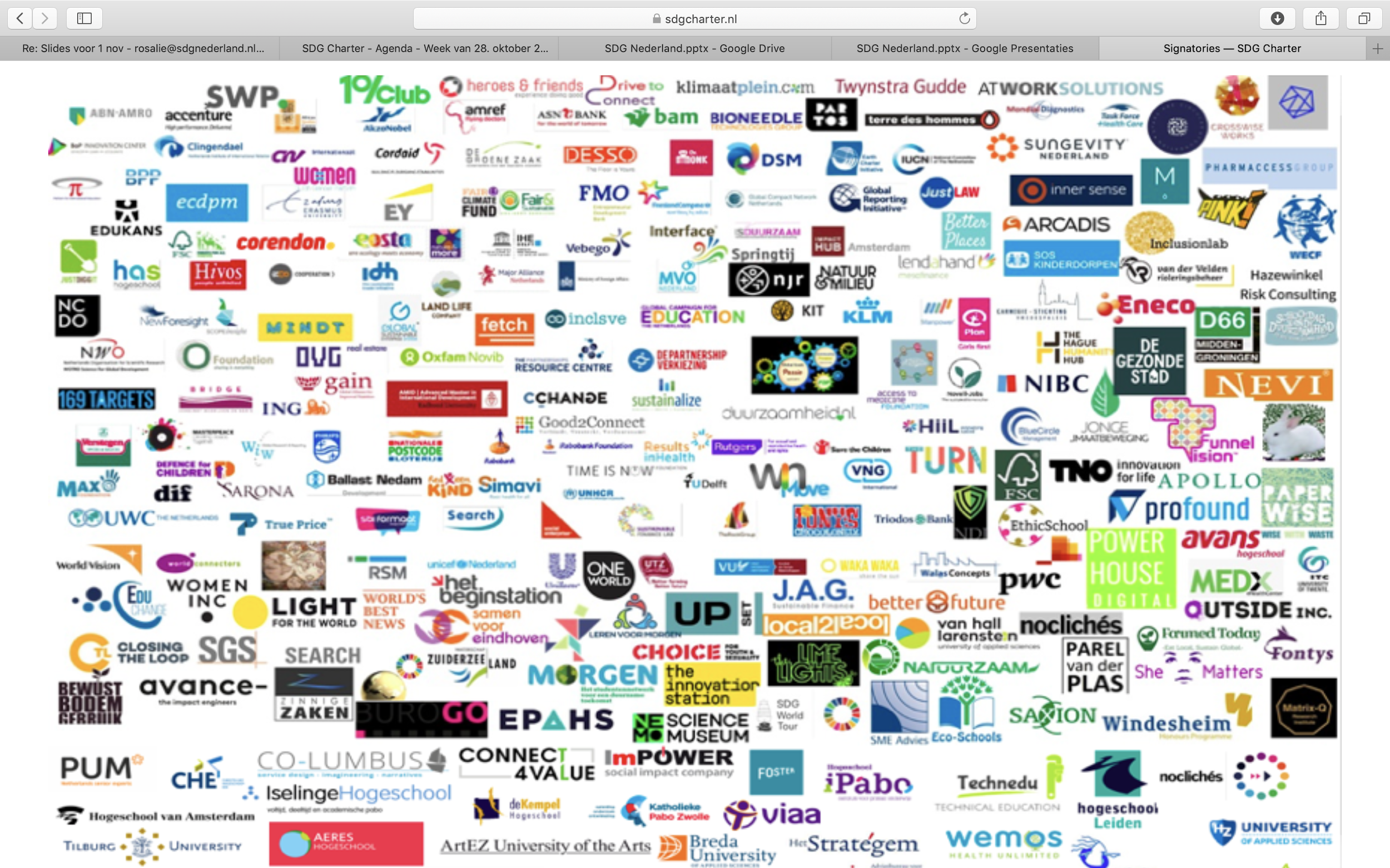 SDG Nederland
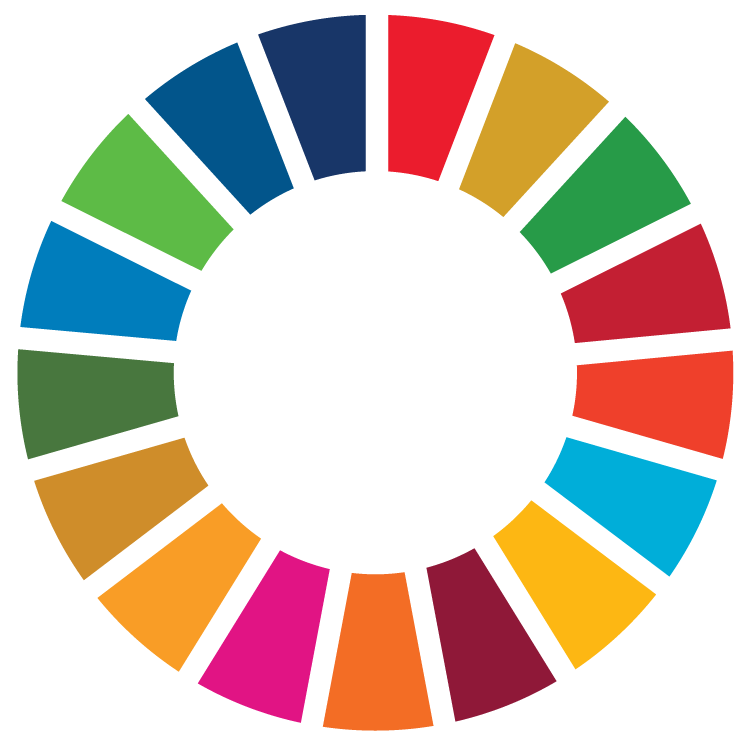 2. Brede beweging (de ‘gewone’ burger) 

Mensen laten zien dat ze al bijdragen aan SDG’s   
Handvaten aanreiken om een stap verder te gaan
SDG Nederland
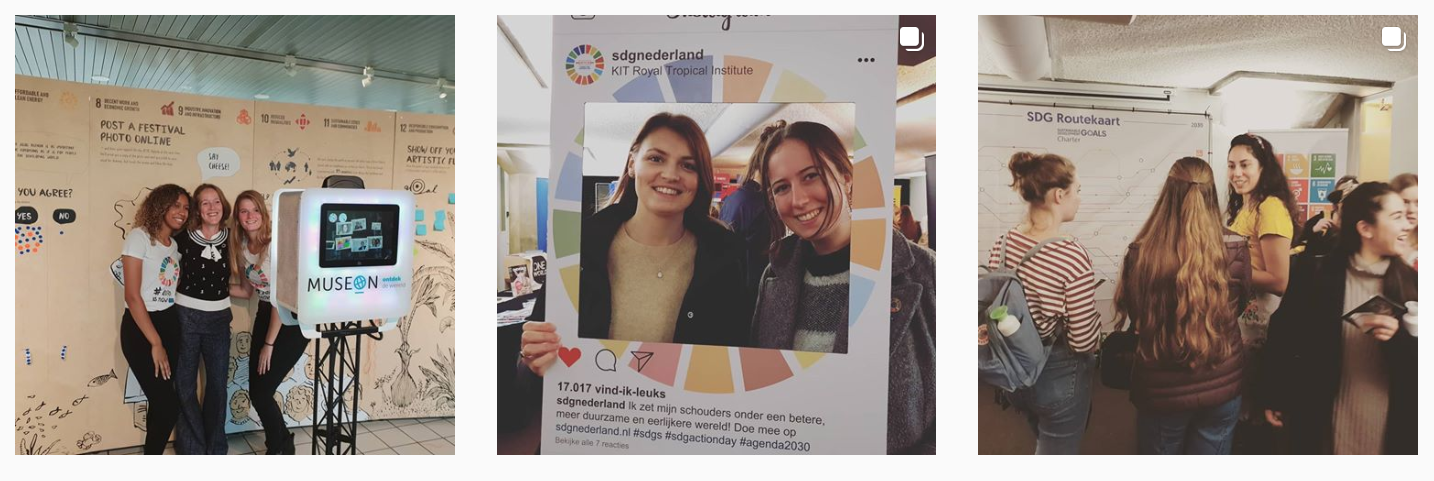 SDG Action Day
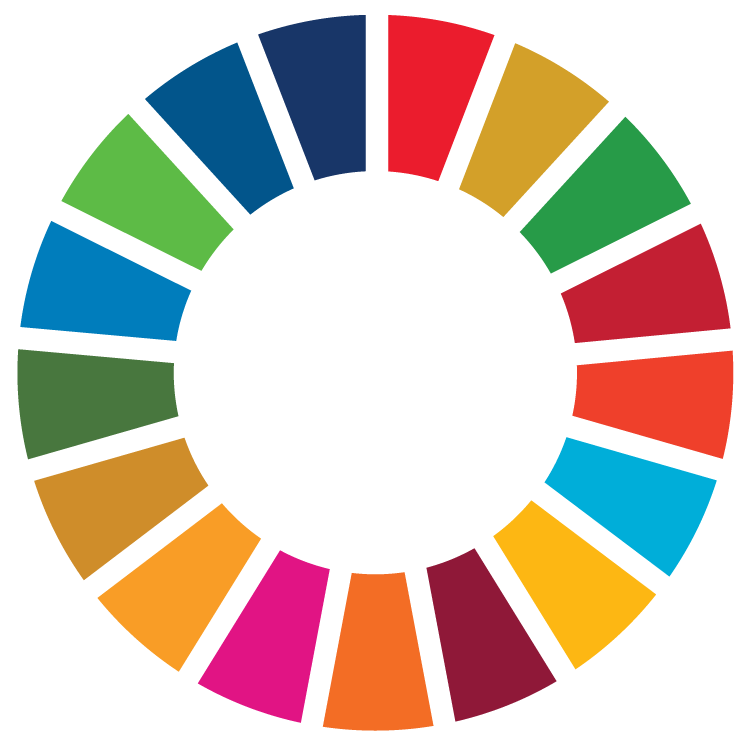 SDG ToerMee bus
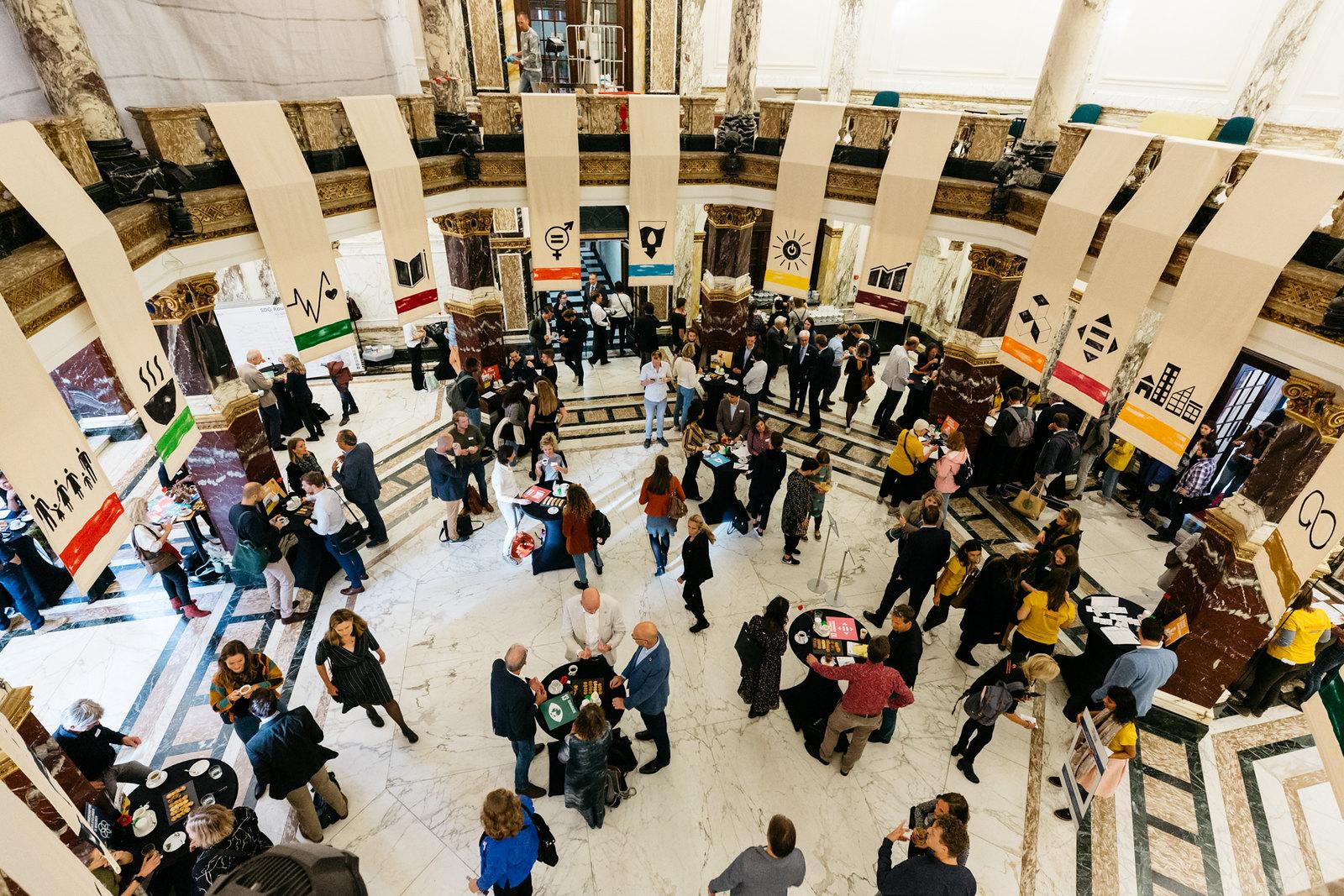 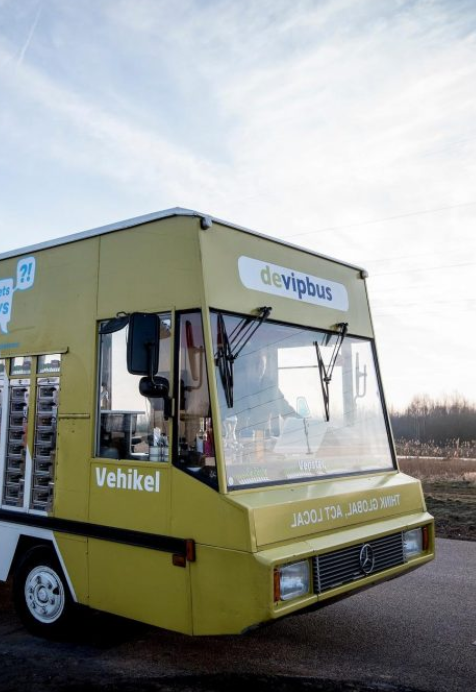 SDG Nederland
SDG Routekaart (sdgroutekaart.nl)
» gezamenlijke agenda waar iedereen kansen kan aanbrengen om het komende jaar aan te werken.
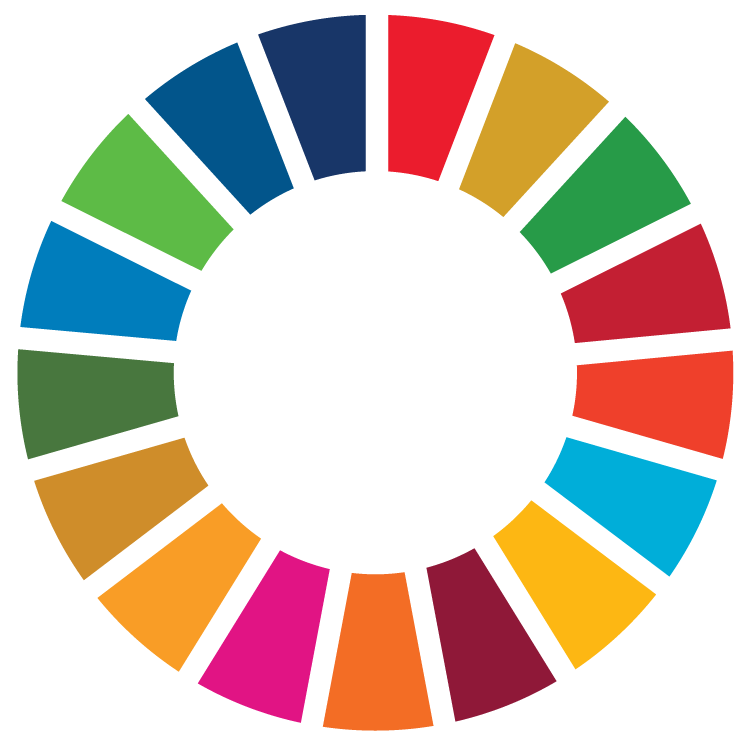 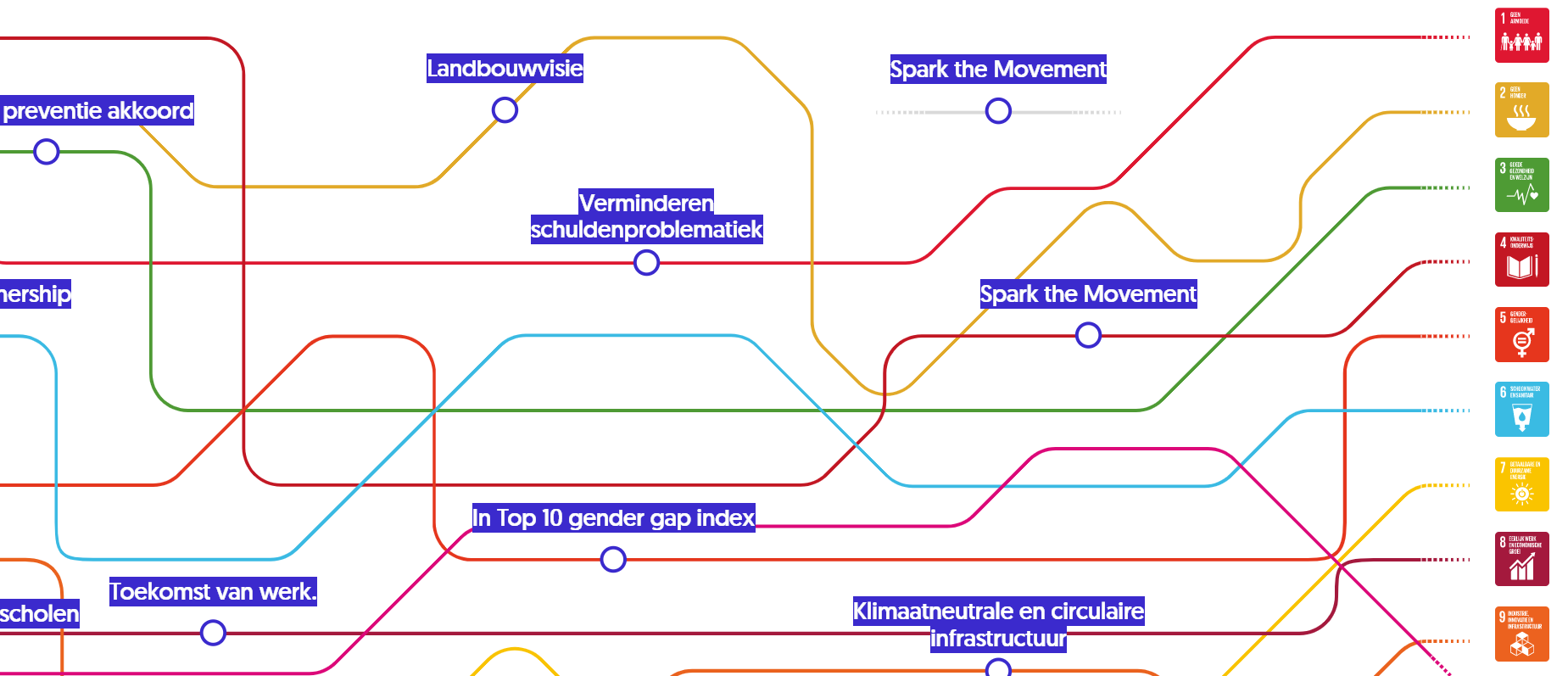 SDG Nederland
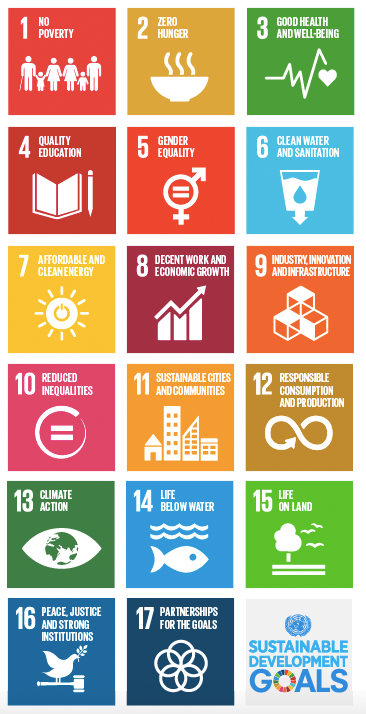 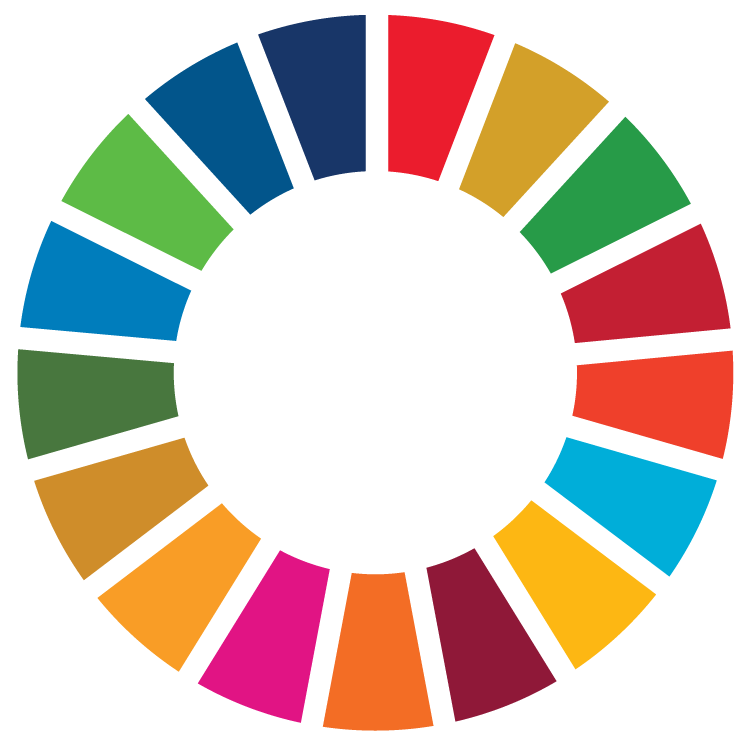 Doe mee: 


              sdgnederland.nl
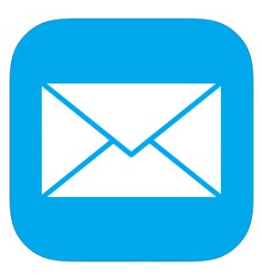 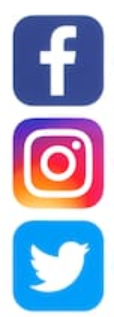 SDG Nederland
SDG Nederland
sdgnederland
@sdgnederland
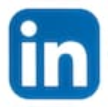 SDG Nederland